المادة: تصميم رقمي

الوحدة الأولى: تصميم الاتصال المرئي
 
 الدرس الثالث :التفكير التصميمي
أ . حليمة المالكي
مراجعة الدرس السابق
لعبة البطاقات 
اختاري واجيبي
3
2
عنصر من عناصر التصميم ويعني المسافة التي تربط بين نقطتين
1
ماذا يسمى العنصر الذي يعتمد في معايير التصميم على الشكل ثلاثي الأبعاد
من مبادئ التصميم يقصد به ترتيب العناصر المكونة للتصميم بطريقة تسهل فهمها .
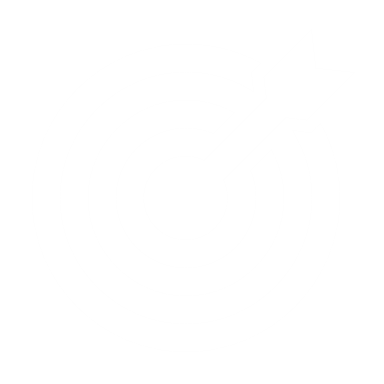 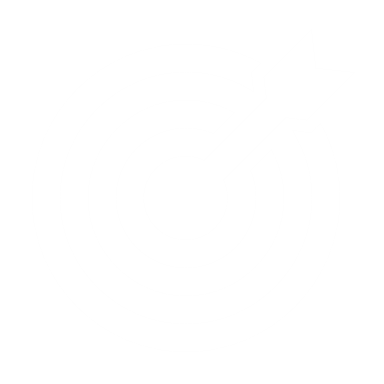 أهداف الدرس
تعريف مفهوم التفكير التصميمي.
شرح الخطوات الإجرائية للتفكير التصميمي.
توليد الأفكار في التفكير التصميمي.
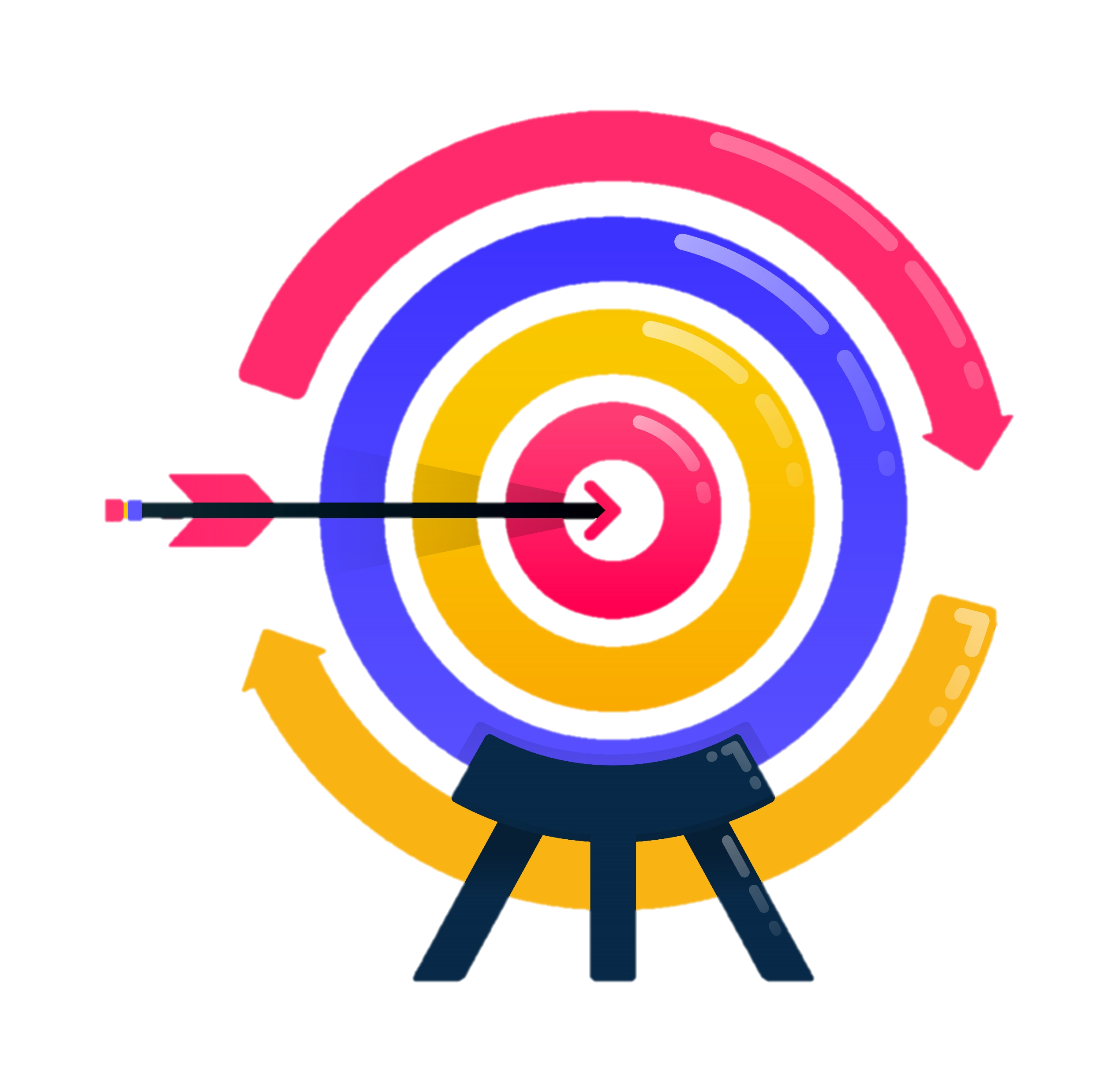 أ . حليمة المالكي
نشاط ،،
استراتيجية الاستكشاف الموجه
دقيــقــتـان
استراتيجية قراءة الصور
فردي
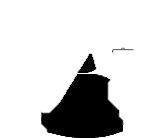 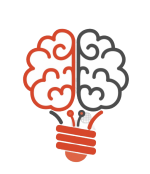 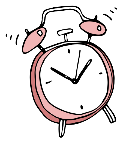 التمهيد
نشاط ،،
استراتيجية الاستكشاف الموجه
دقيــقــتـان
استراتيجية قراءة الصور
فردي
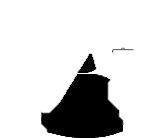 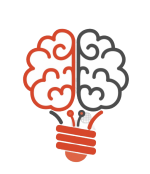 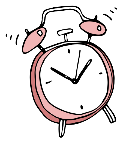 بعد مشاهدتك الفيديو السابق أجيبي على الأسئلة التالية:ما هو رهاب الصفحة البيضاء ؟هل سبق أن واجهتك هذه المشكلة ؟ما هو التفكير التصميمي ؟
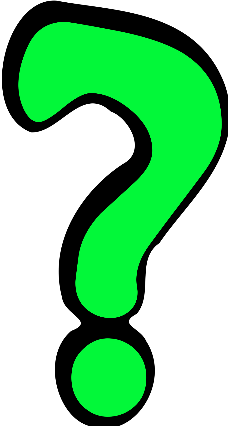 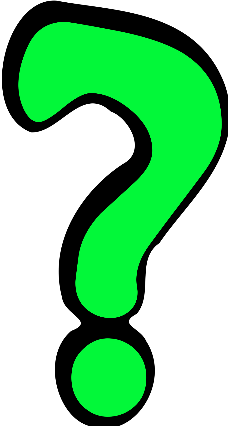 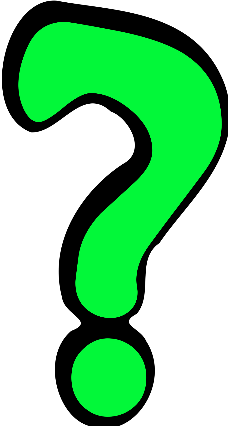 أ . حليمة المالكي
الهدف الأول
تعريف مفهوم التفكير التصميمي.
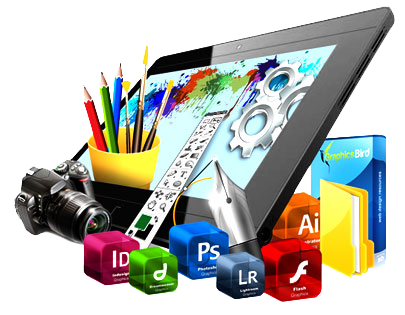 التفكير التصميمي
منهجية للابتكار تتمحور حول الإنسان مستمدة من مجموعة أدوات المصمم لدمج احتياجات الناس مع الإمكانات التقنية ومتطلبات نجاح المشاريع التجارية .
أ . حليمة المالكي
تنمية مهارة تفكير-مهارة التحليل والمقارنة
دقيــقــتـان
فردي
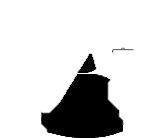 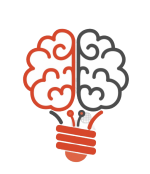 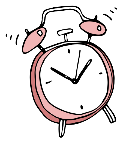 التفكير التصميمي
صنفي المصطلحات التالية:
طرق التصميم
عملية التصميم
هي التقنيات أو القواعد أو الطرق المتبعة لتنفيذ أشــياء تســتخدم في مجال متعلق بالتصميم
هي الطريقة التي تجمع الطرائق عبر سلسلة من الوقائع، أو الأحداث، أو الخطوات، وما من عملية يمكنها  أن تحدد التفكير التصميمي بمفردها.
الهدف الثاني
شرح الخطوات الإجرائية للتفكير التصميمي.
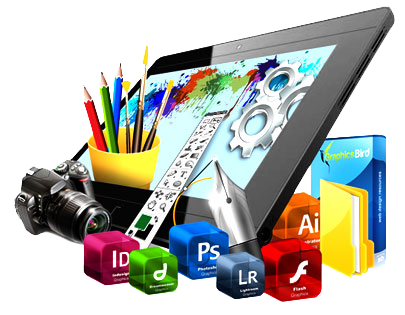 الخطوات الإجرائية للتفكير التصميمي.
تتكون عملية التفكير التصميمي من ست خطوات إجرائية:  وهي مراحل متتالية في فهم المشكلات ومراقبتها وتحديدها وإيجاد الأفكار وتطوير النماذج الأولية والاختبارات.
أ . حليمة المالكي
تنمية مهارة تفكير-مهارة التحليل-الترتيب
دقيــقــتـان
جماعي
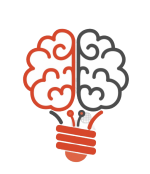 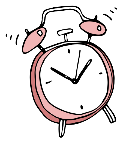 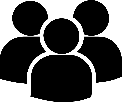 التفكير التصميمي
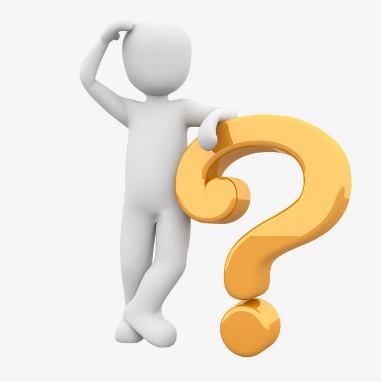 رتبي خطوات التفكير التصميمي:
اختبارها
مراقبة المشكلة
فهم المشكلة
تطوير النموذج الأولي
تحديد المشكلة
إيجاد الافكار
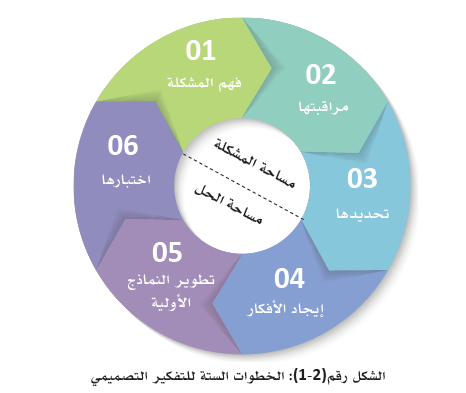 الخطوات الإجرائية للتفكير التصميمي.
تصف المراحل الثلاث الأولية ما يسمى بمساحة المشكلة وأسبابها، وما هي المشكلة ولماذا توجد المشكلة؟
المراحل الثلاثة الأخرى تسمى مساحة الحل تصف الحلول التي يمكن أن توجد وكيف يمكن أن تكون؟
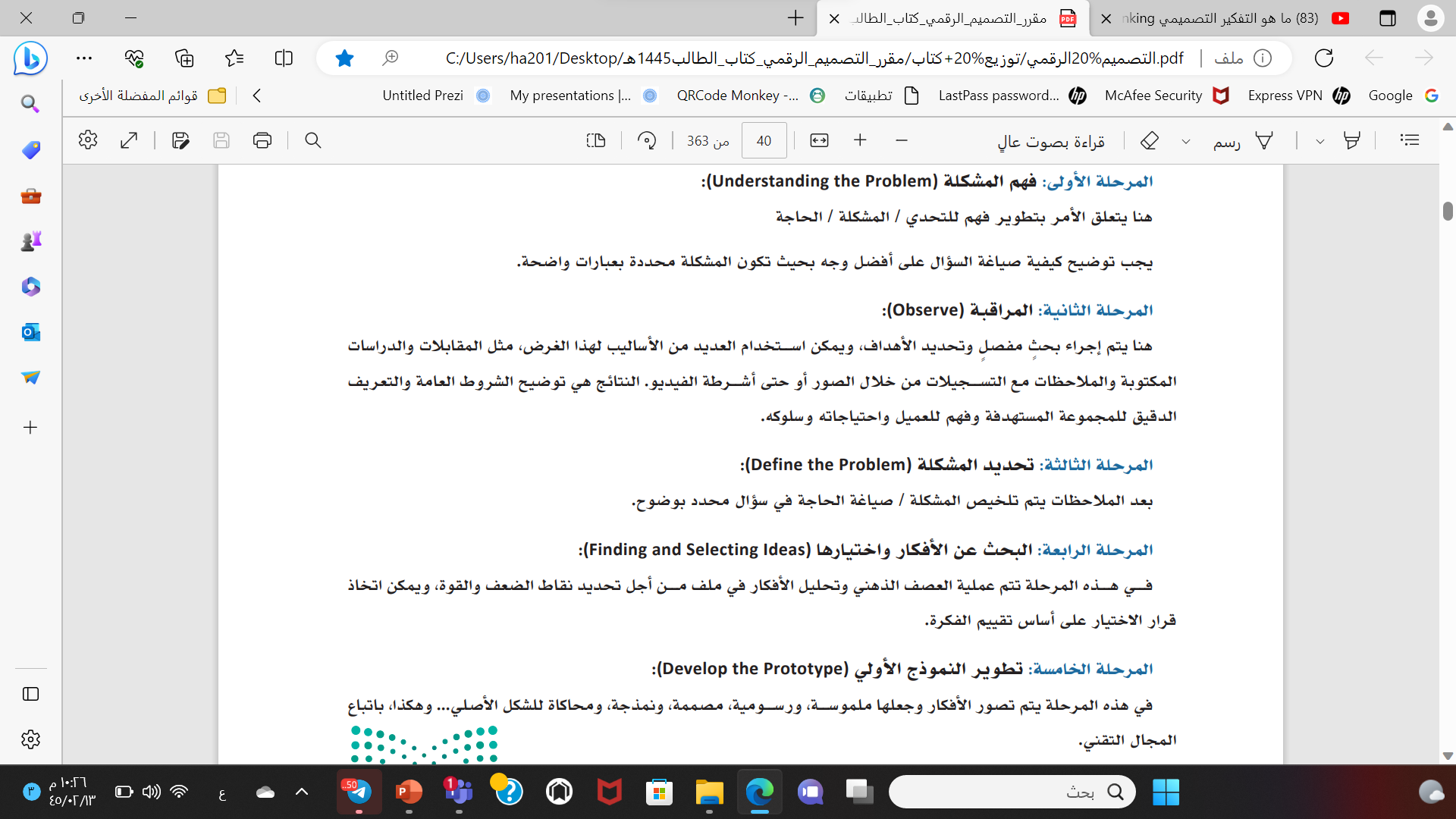 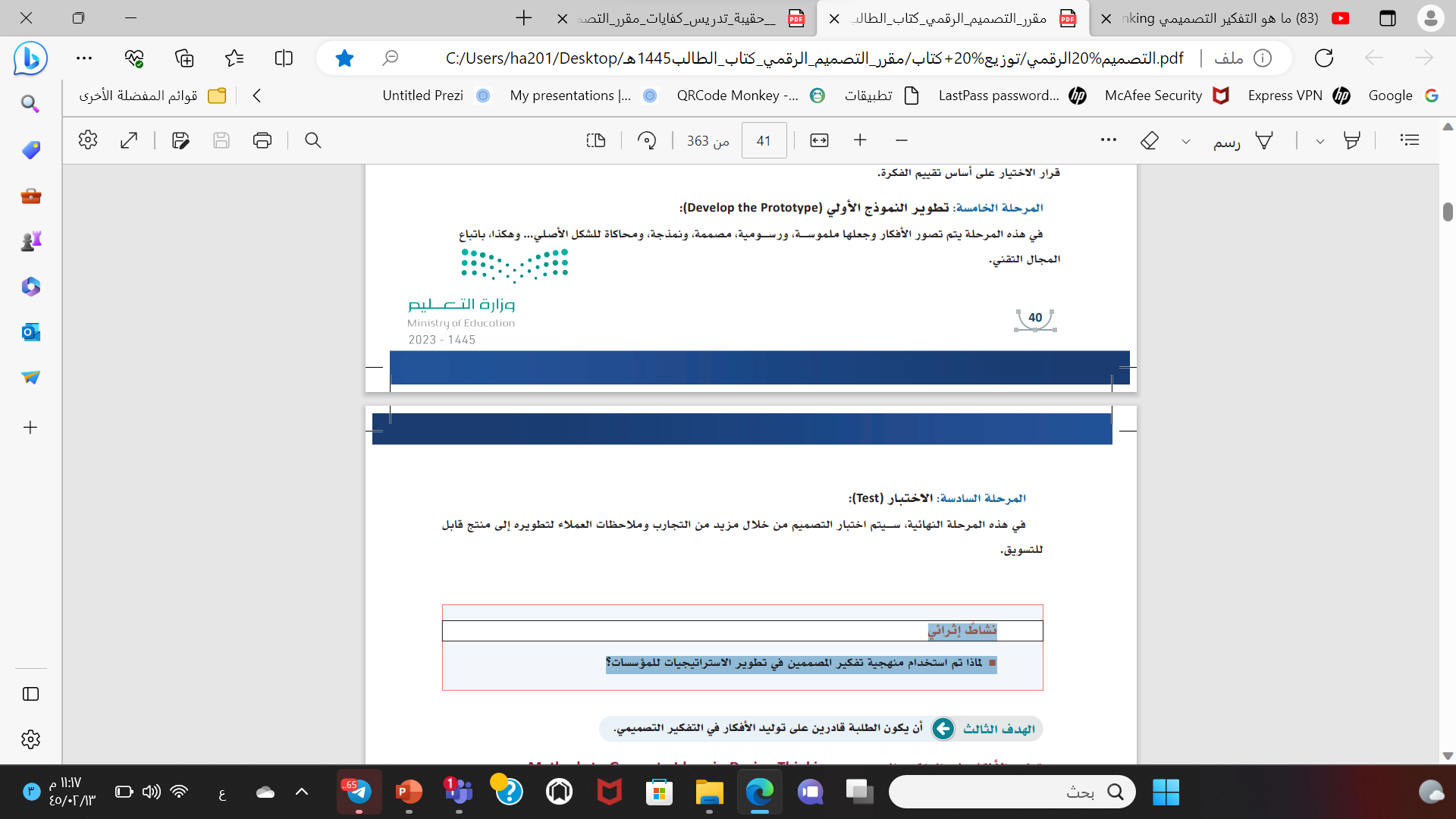 أ . حليمة المالكي
تقويم مرحلي
اختاري الإجابة الصحيحة فيما يلي :
منهجية للابتكار تتمحور حول الإنسان مستمدة من مجموعة أدوات المصمم لدمج احتياجات الناس مع الإمكانات التقنية ومتطلبات نجاح المشاريع التجارية .
التفكير
 التصميمي
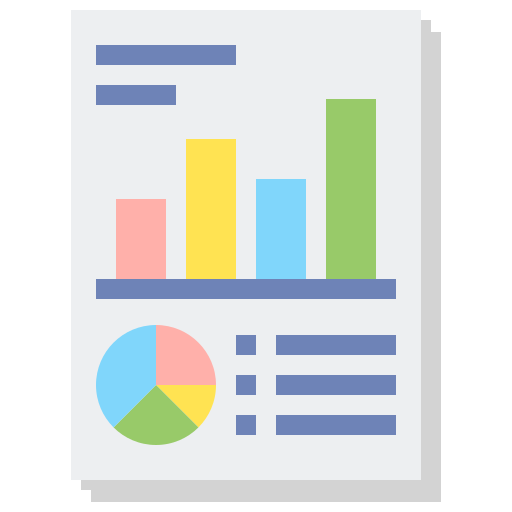 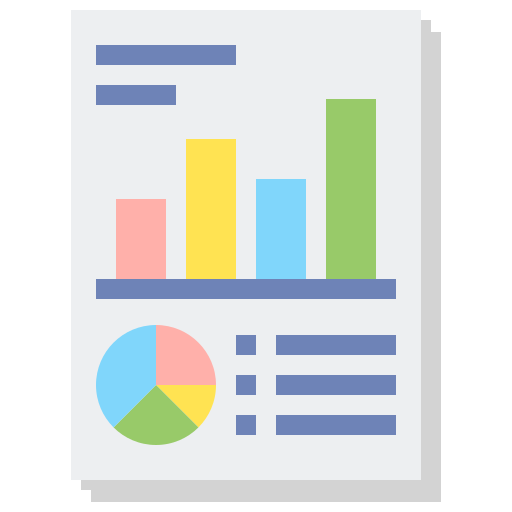 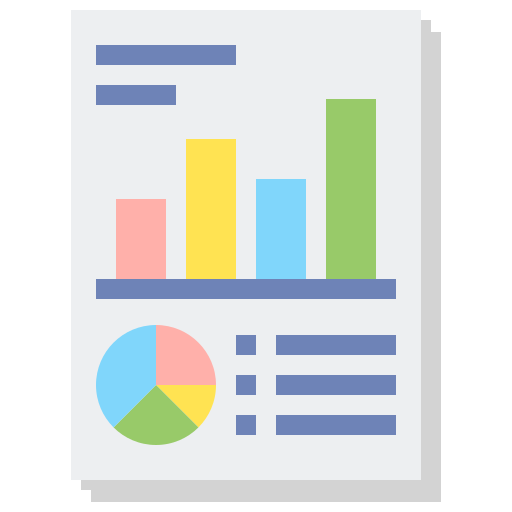 عناصر
 التصميم
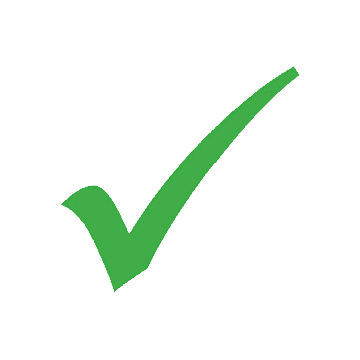 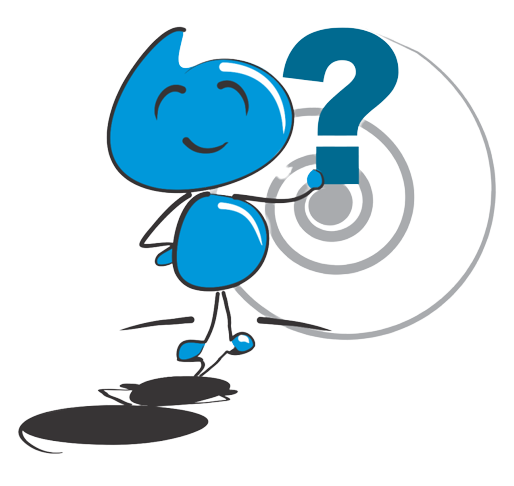 تصميم الاتصال
 المرئي
الهدف الثالث
توليد الأفكار في التفكير التصميمي.
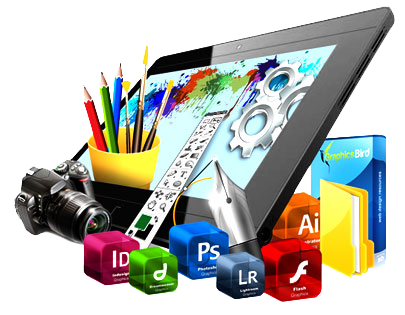 الهدف الرئيسي من مرحلة توليد الأفكار :هو استخدام مهارات التفكير التحليلي والناقد والتفكير الإبداعي من أجل تطوير الحلول، أو التوصل إلى حلول إبداعية.
أ . حليمة المالكي
فكر-زاوج-شارك
دقيــقــتـان
جماعي
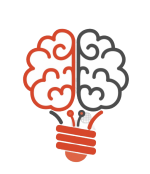 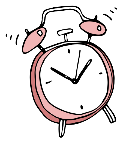 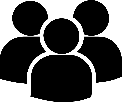 اذكري أهم الطرق لتوليد الأفكار ؟
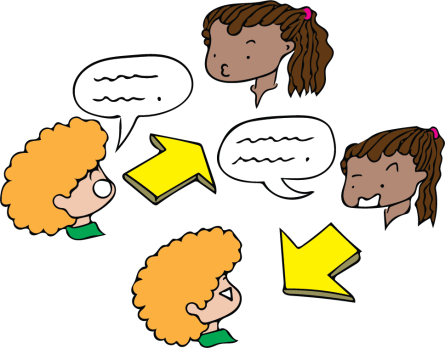 العصف الذهني
ما هو العصف الذهني ؟أحد الأساليب   الأساسية المستخدمة من خلال مرحلة التفكير في عملية التفكير التصميمي حيث يعد العصف الذهني طريقة جيدة لتوليد العديد من الأفكار، وذلك من خلال الاستفادة من التفكير الجماعي للمجموعة، والانخراط مع بعضهم البعض، والاستماع، والبناء على أفكار أخرى.
أ . حليمة المالكي
العصف الذهني
العصف الذهني هو الخطوة الأولى في تحديد كيفية معالجة المشكلة؛ ويتضمن العصف الذهني وضع القلم على الورق ومن
ثم اتخاذ القرار حول ما سيتم تصميمه فعليا والتوصل التلقائي إلى أفكار حول كيفية حل المشكلة بشكل مبدع ومقارنتها لتحديد
الأفضل، وبالتأكيد لن تكون كل الأفكار التي توصلوا إليها جيدة.
أ . حليمة المالكي
مرحلة توليد الأفكار المصغرة :
تأتي بعد العصف الذهني وهي المكان الذي يبدأ فيها التصميم في الظهور ويمكن القيام بها مرارًا وتكرارًا حتى نتمكن من تطوير المفاهيم بسرعة.
أ . حليمة المالكي
نشاط
جماعي
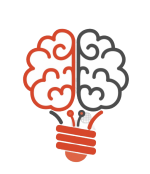 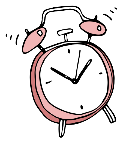 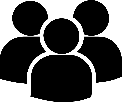 بشكل تعاوني يتم طرح حلول لأفكار إبداعية لأحد المشاكل التصميمية: 

ما هو أفضل تصميم لعدد محدود من حبات التمر، الغرض من التغليف حماية التمر، وتقديمه للأصدقاء في رحلة رياضية...
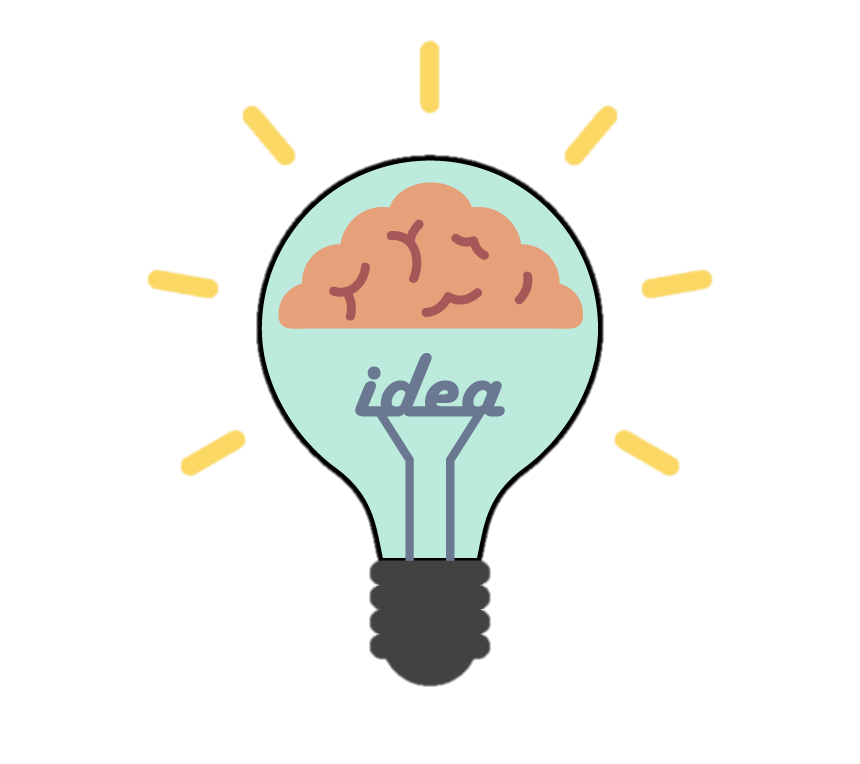 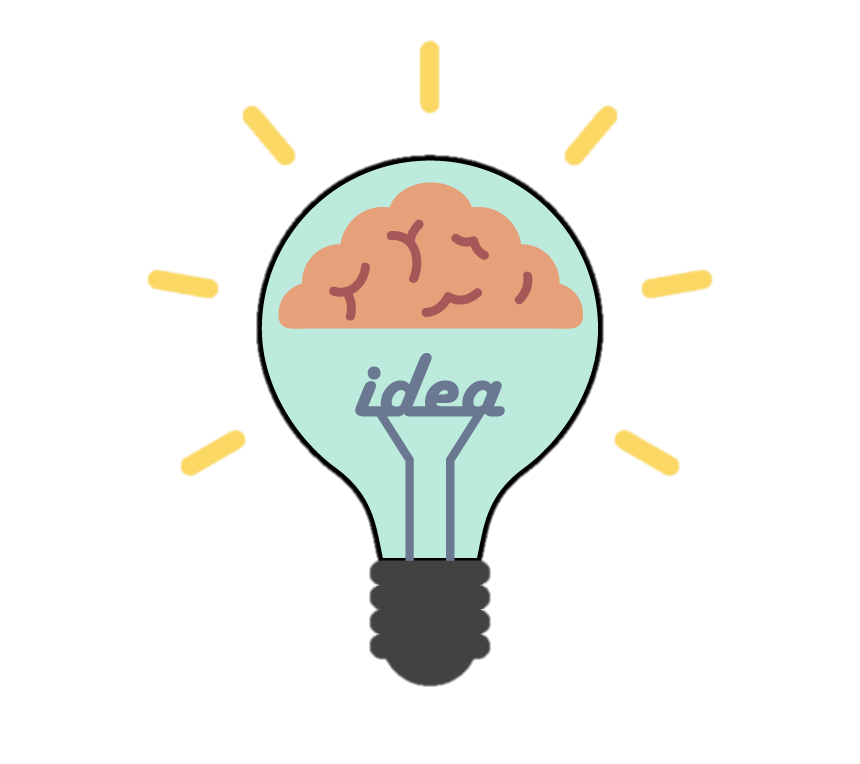 نشاط إثرائي :
لماذا تم استخدام منهجية تفكير المصممين في تطوير الاستراتيجيات للمؤسسات؟
أ . حليمة المالكي
تقويم ختامي
هل العبارة صحيحة أم خاطئة: 
 طرق التصميم هي الطريقة التي تجمع الطرائق عبر سلسلة من الوقائع (          )
تصف المراحل الثلاث الأولية ما يسمى بمساحة المشكلة وأسبابها (          ) 
مرحلة توليد الأفكار المصغرة تأتي قبل العصف الذهني(          )
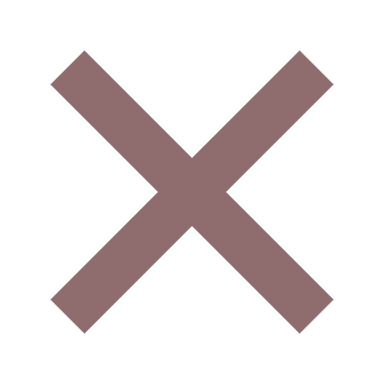 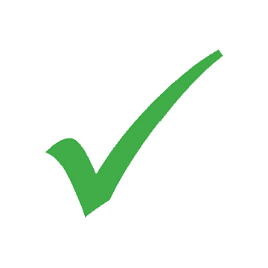 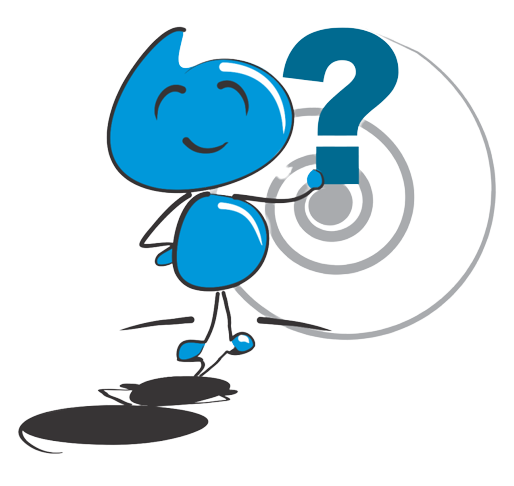 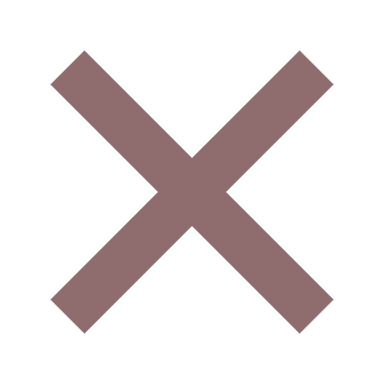 الواجب– الدرس3
قومي بإستكمال مهامكِ الادائية في منصة مدرستي
انتــهى الدرس ،،
شــاكرة لكن حسن تفاعلكن